CHỦ ĐỀ 6. CÀ PHÊ LÂM ĐỒNG
CHỦ ĐỀ 6. CÀ PHÊ LÂM ĐỒNG
I. Khái quát về cà phê Lâm Đồng
CHỦ ĐỀ 6. CÀ PHÊ LÂM ĐỒNG
1. Nguồn gốc của cây cà phê ở Việt Nam và Lâm Đồng
CHỦ ĐỀ 6. CÀ PHÊ LÂM ĐỒNG
1. Nguồn gốc của cây cà phê ở Việt Nam và Lâm Đồng
-Cà phê là tên một chi thuộc họ Thiên thảo, bộ Long đởm.
-Cà phê du nhập vào Việt Nam vào khoảng năm 1857 bởi một nhà truyền giáo người Pháp.
- Ban đầu, cây cà phê được trồng thử nghiệm ở một số tỉnh miền Bắc và miền Trung, trước khi được trồng phố biến ở các tỉnh Đông Nam Bộ và Tây Nguyên.
2. Công dụng của cà phê
2. Công dụng của cà phê
-Hạt cà phê chứa caffein và nhiều chất khác như nhóm vitamin thiết yếu B2, B3, B5; hoạt chất chống oxy hoá quinine, trigonelline. 
-Uống cà phê vừa phải hàng ngày giúp tinh thần tỉnh táo, kiểm soát đường huyết trong máu, hỗ trợ giảm cân, cải thiện trí nhớ, chống trầm cảm, phòng chống ung thư, duy trì men gan ổn định, làm chậm quá trình lão hoá, nâng cao tuổi thọ, giảm nguy cơ mắc các bệnh tim mạch và đột quỵ,…
II. Trồng và chế biến cà phê ở lâm đồng
II. Trồng và chế biến cà phê ở lâm đồng
1. Qui mô trồng cà phê ở Lâm Đồng
II. Trồng và chế biến cà phê ở lâm đồng
1. Qui mô trồng cà phê ở Lâm Đồng
-Lâm Đồng là tỉnh có diện tích trồng cà phê rất lớn, khoảng 172 000 ha với sản lượng đạt 515 845 tấn.
-Hiện tại, giá trị ngành cà phê chiếm 60% giá trị toàn ngành nông nghiệp tỉnh Lâm Đồng và giải quyết việc làm cho hàng trăm nghìn lao động.
Lâm Đồng đã và đang phát triển 5 vùng chuyên canh cà phê đặc sản có quy mô lớn tại các huyện: Di Linh, Lâm Hà, Bảo Lâm, Đức Trọng, thành phố Đà Lạt và huyện Lạc Dương để hình thành những vùng nguyên liệu có quy mô lớn phục vụ cho chế biến và xuất khẩu.
2. Cách chế biến và pha cà phê
2. Cách chế biến và pha cà phê
-Quy trình chế biến, pha chế cà phê gồm các bước sau: 
Bước 1. Thu hoạch và sơ chế lấy nhân hạt cà phê. 
Bước 2. Chế biến cà phê bột
Bước 3. Pha chế cà phê
Lưu ý: quá trình chế biến cà phê cần đảm bảo vệ sinh an toàn thực phẩm và đảm bảo vệ sinh môi trường.
III. Một số sản phẩm từ cà phê ở Lâm Đồng
III. Một số sản phẩm từ cà phê ở Lâm Đồng
-Cà phê bột: Có thể dùng để pha thành li cà phê bằng cách dùng phin hoặc má.
-Ngoài ra, tinh chất cà phê có thể dùng để chế biến các loại bánh, kẹo và các thức uống khác.
- Mật ong cà phê
IV. Vai trò của cà phê đối với kinh tế, xã hội của tỉnh Lâm Đồng
IV. Vai trò của cà phê đối với kinh tế, xã hội của tỉnh Lâm Đồng
-Cà phê mang lại nguồn lợi kinh tế quan trọng cho người dân trồng, các cơ sở thu mua, chế biến và tiêu thụ và xuất khẩu. 
-Cà phê góp phần giải quyết việc làm cho hàng trăm nghìn lao động của tỉnh, từ
-Các đồi cà phê còn góp phần tạo môi trường, cảnh quan đẹp, thu hút khách du lịch đến từ trong nước và quốc tế.
-Trình bày cách chế biến và pha chế cà phê?
- Hãy cho biết công dụng của cà phê?
-Nêu vai trò của cà phê đối với kinh tế- xã hội của tỉnh Lâm Đồng?
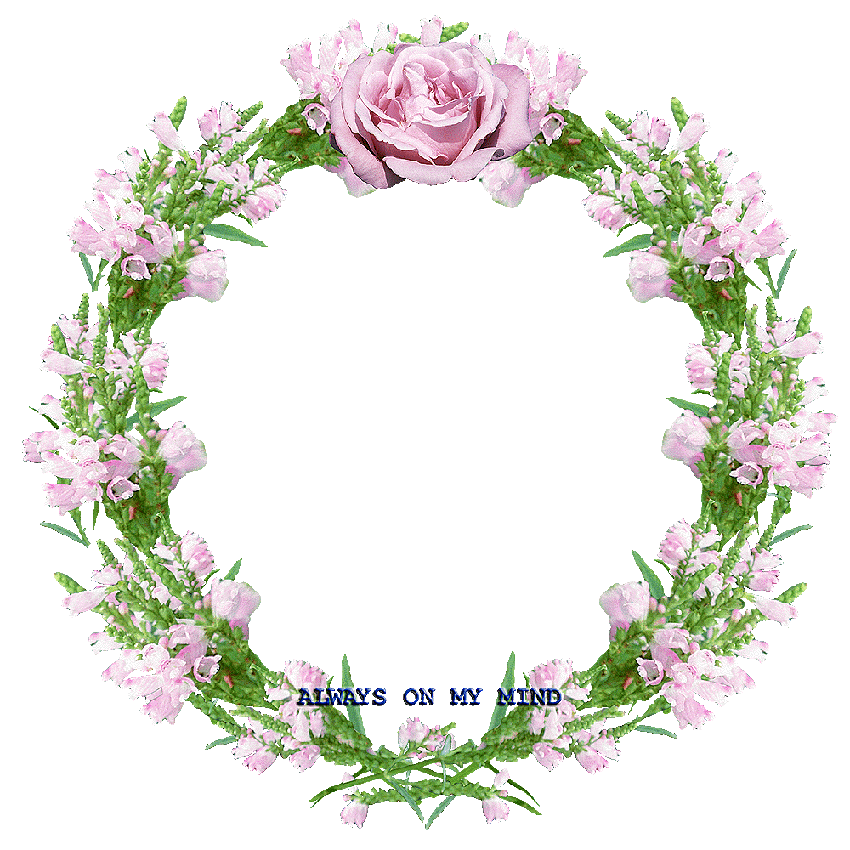 Caûm ôn quyù thaày coâ vaø caùc em ñaõ theo doõi